Мальчик с девочкой  дружил…
1
1 «А»
2
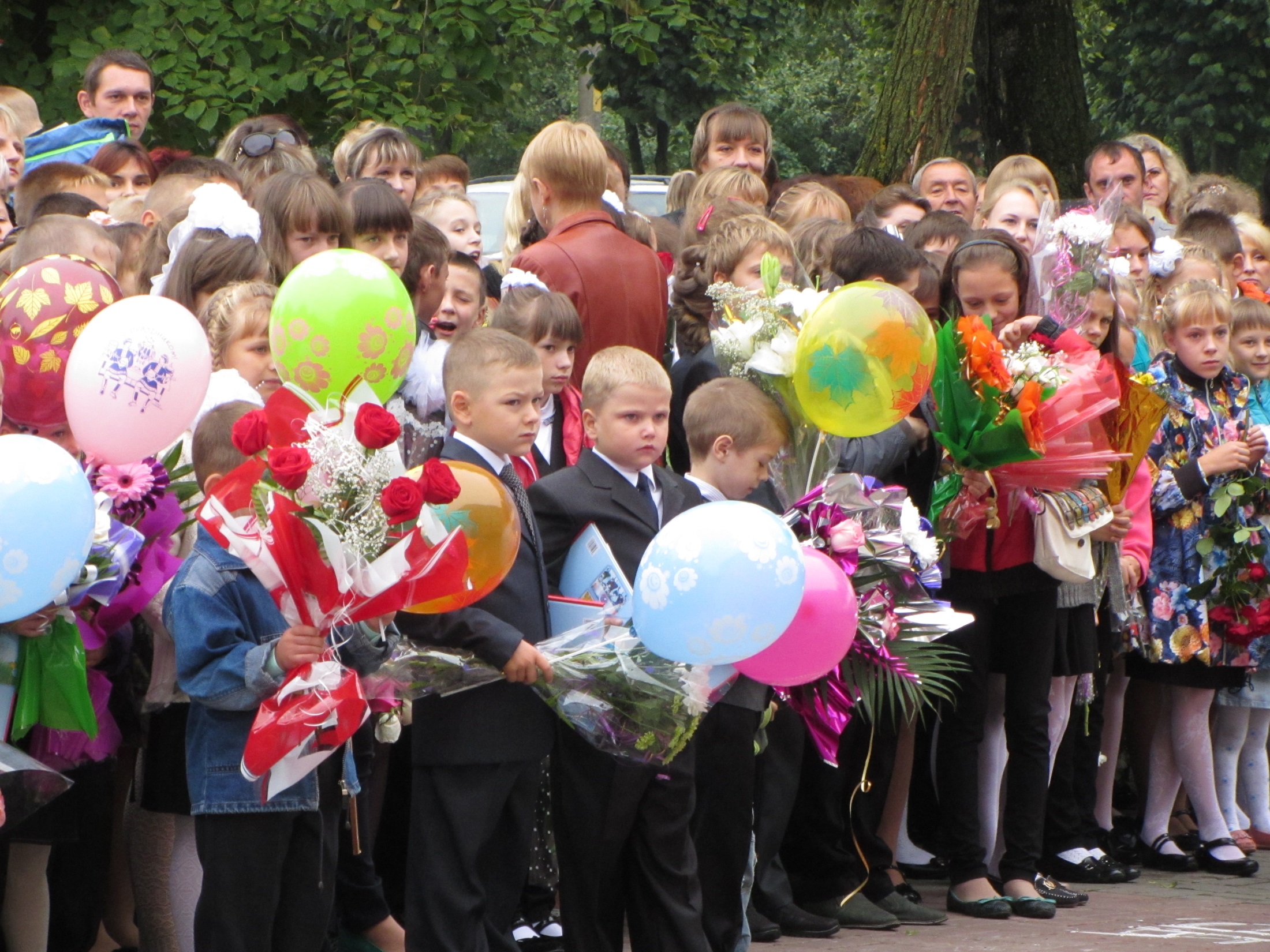 3
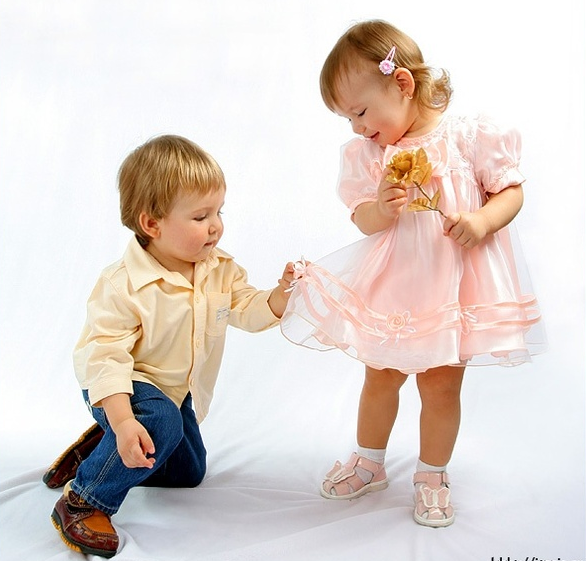 4
Первая любовь
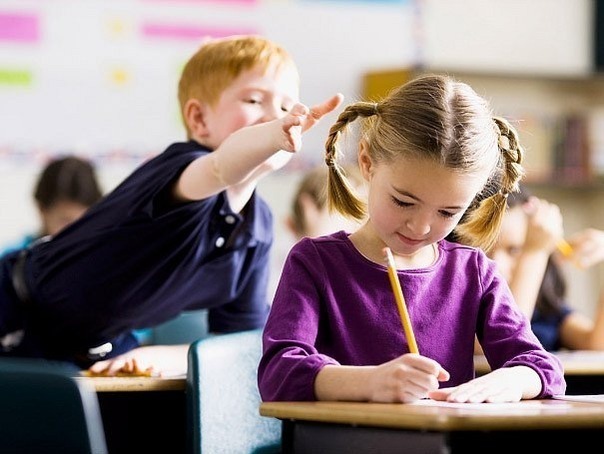 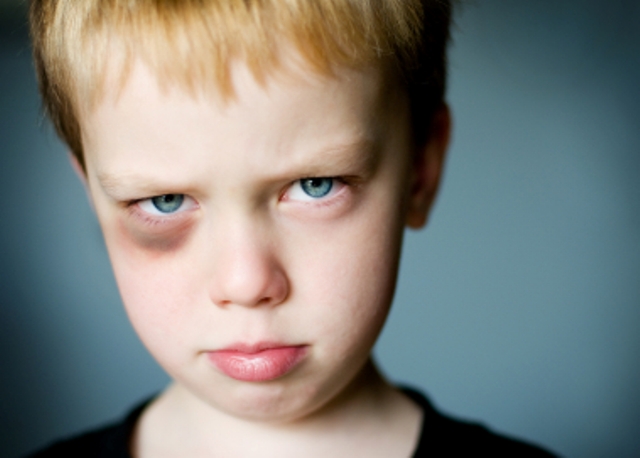 5
Про  девчонок
6
подружка  маша
7
Подружили  нас  коньки
8
Серьезный вопрос
9
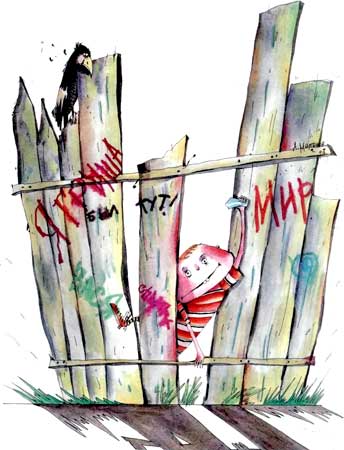 10
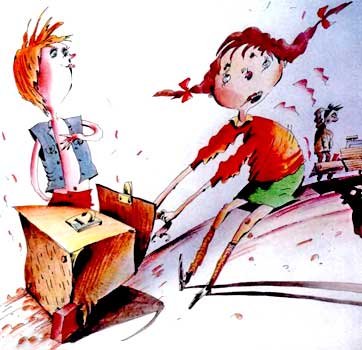 11
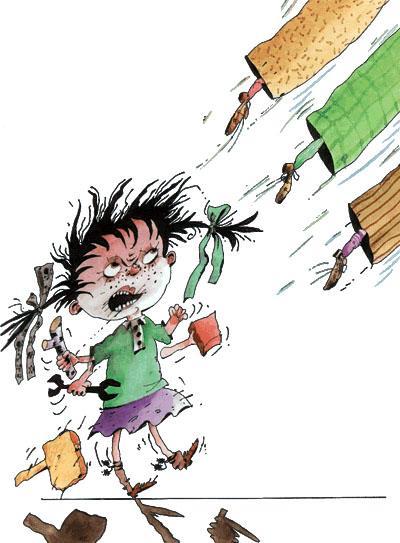 12
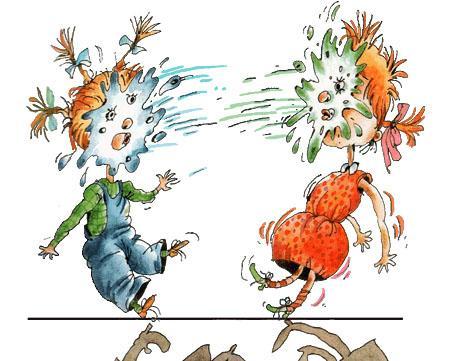 13
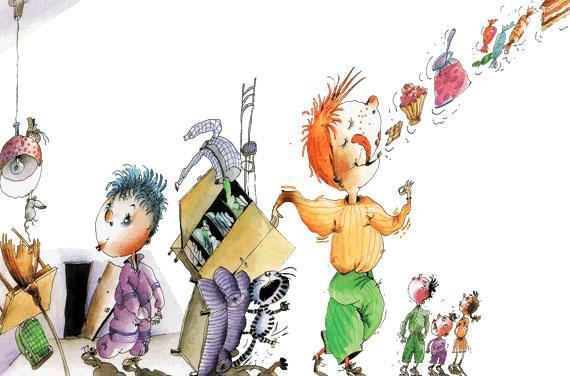 14
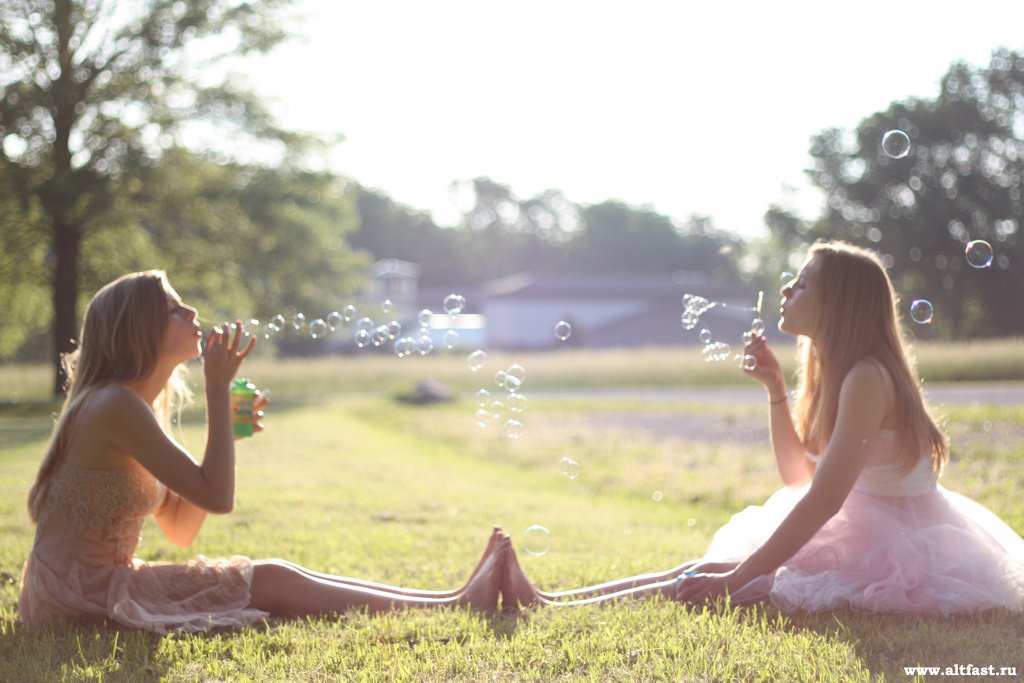 15
Пословицы  о  дружбе
16
Друзья познаются в беде.Старый друг лучше новых двух.
17
Без друга в жизни туго.Для дружбы нет расстояний.
18
Друга  ищи, а найдёшь – береги.Не имей сто рублей, а имей сто друзей.
19
Дружба как стекло: разобьёшь – не склеишь.Сам погибай, а товарища выручай.
20
Легко друзей найти, да трудно сохранить.Крепкую дружбу и топором не разрубишь.
21
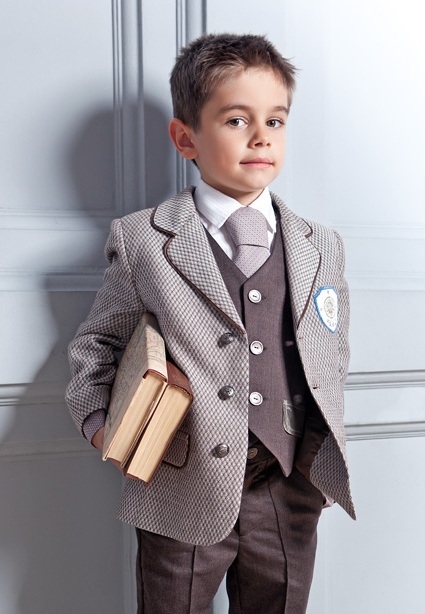 «Деловой человек»
22
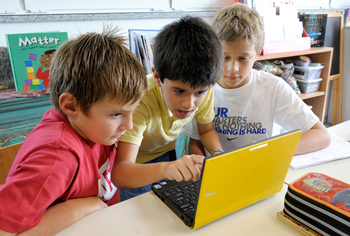 умныевежливыесильныесмелыенадежныеумелые
23
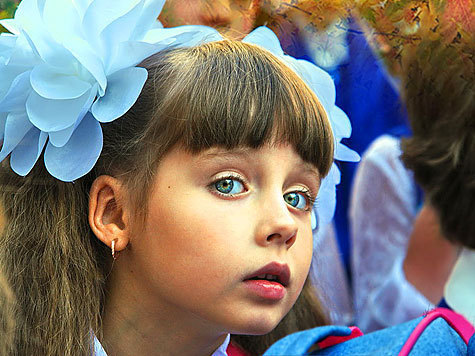 24
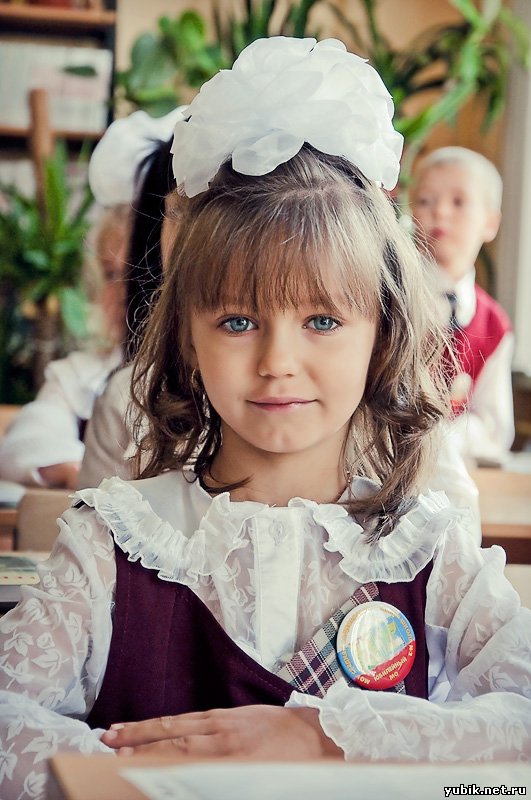 аккуратнаядобраявежливаявеселаятрудолюбиваяхозяйственная
25
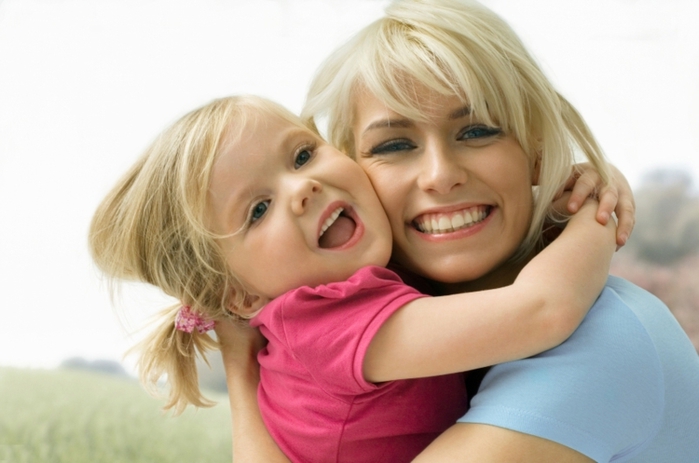 26
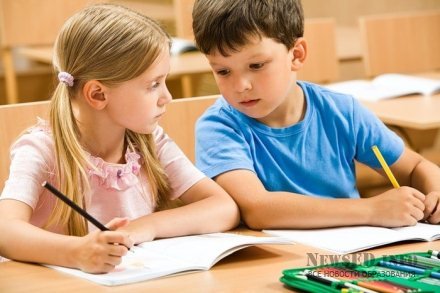 27
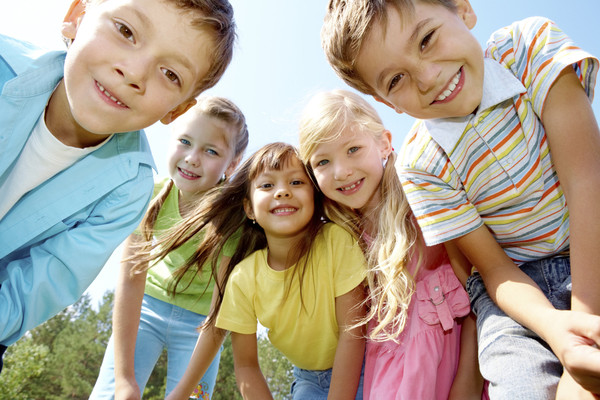 28
Спасибо за внимание!
29